Зимующие птицы
Учитель-логопед Мельникова М. А.
МБОУ ДО ППМС центр «ШАНС»


Серпухов 2017
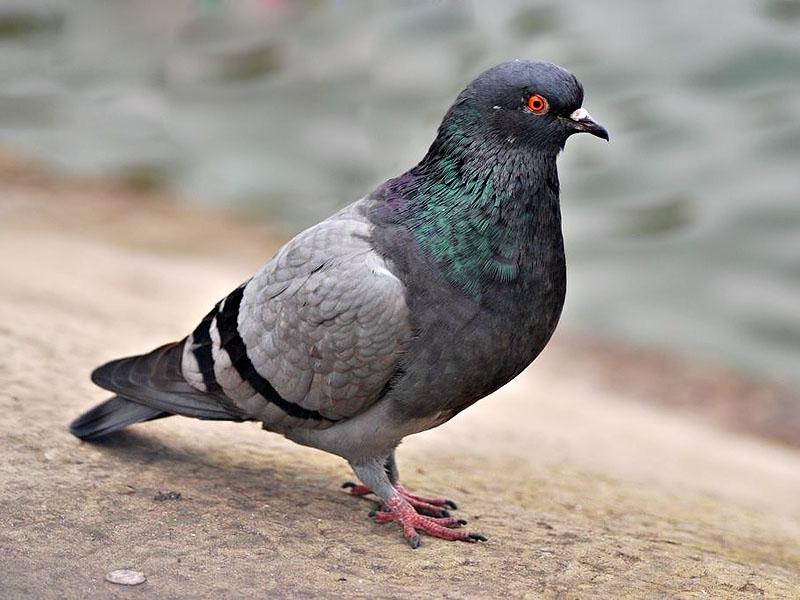 голубь
Выносливая птица,
     Усердно ищет корм,
     И крошки подбирает,
     Воркуя под окном!
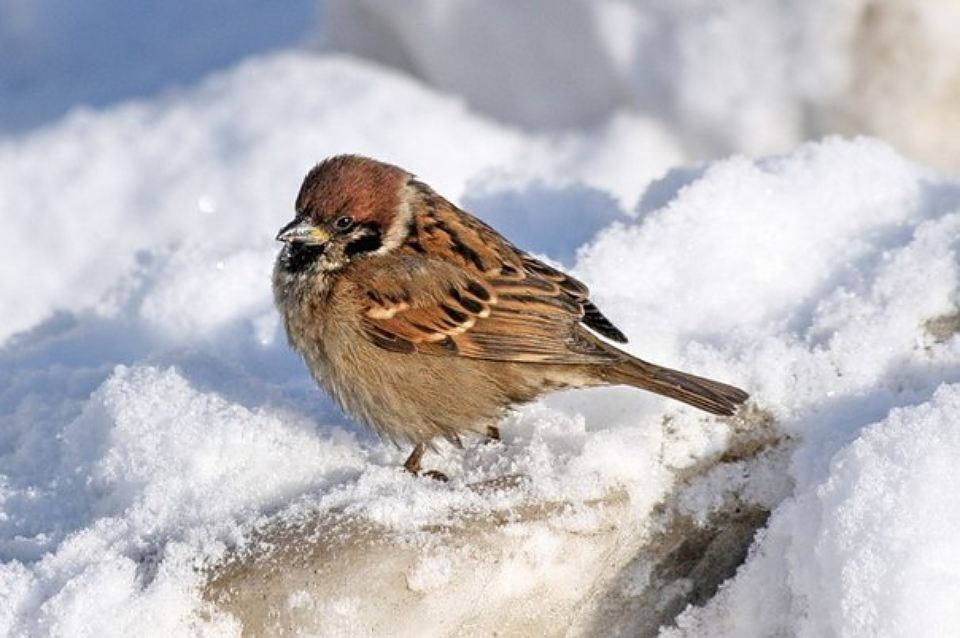 воробей
Пташка небольшая,
 Словно заводная,
 Скачет радостно в     припрыжку,
 Подбирая крошки быстро!
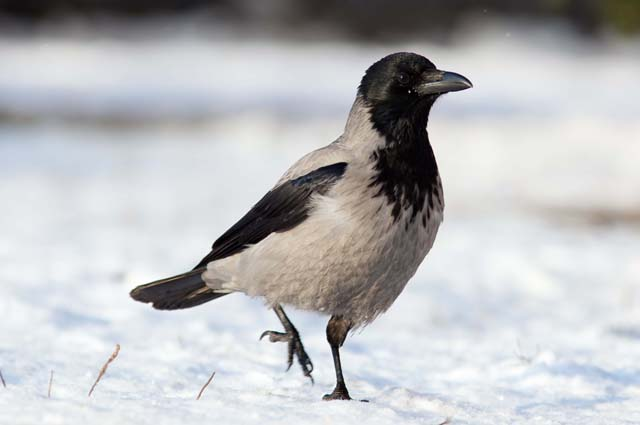 ворона
Кар-кар-кар! Кар-кар-кар! –
  Вот и весь репертуар.
  Оглашает крону клёна
  Своим пением …(ворона)
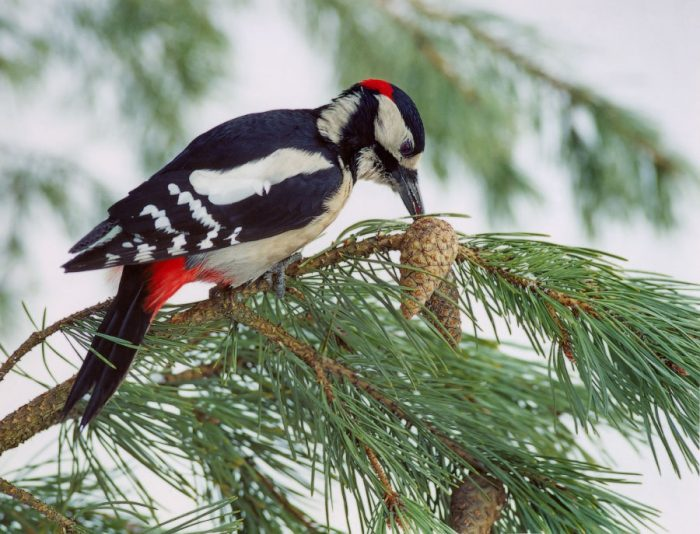 Всё время стучит,
           Деревья долбит.
           Но их не калечит,
           А только лечит.
дятел
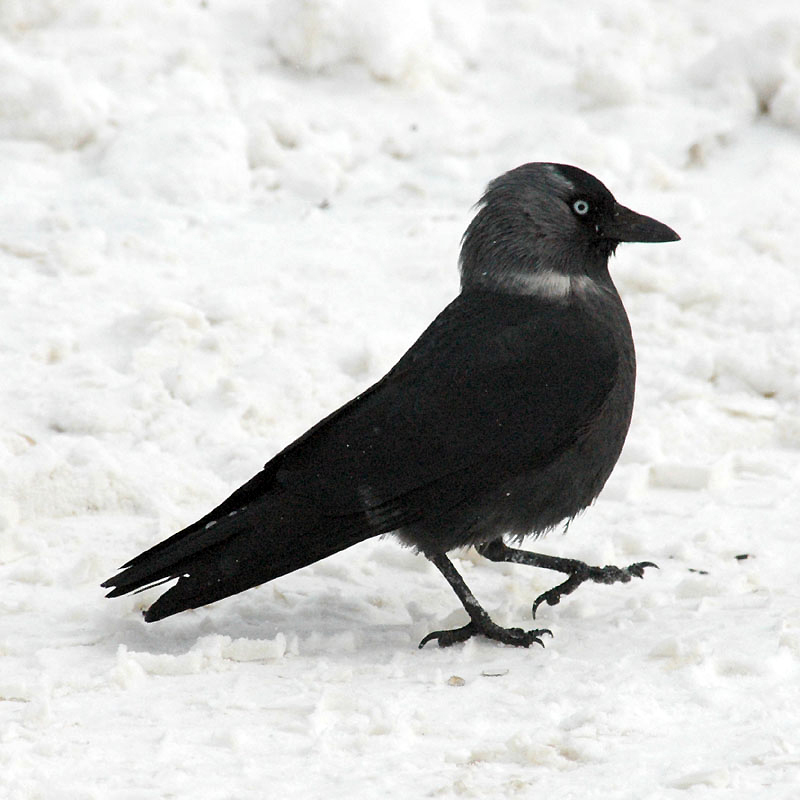 Путают ее с вороной,
Хоть и меньшая размером.
В одеяньи скучном, скромном
С черным галстучком на сером.
Осенью на юг не мчится,
Зим студеных не боится -
Видно, крепкая закалка.
А зовется просто:... (галка)
галка
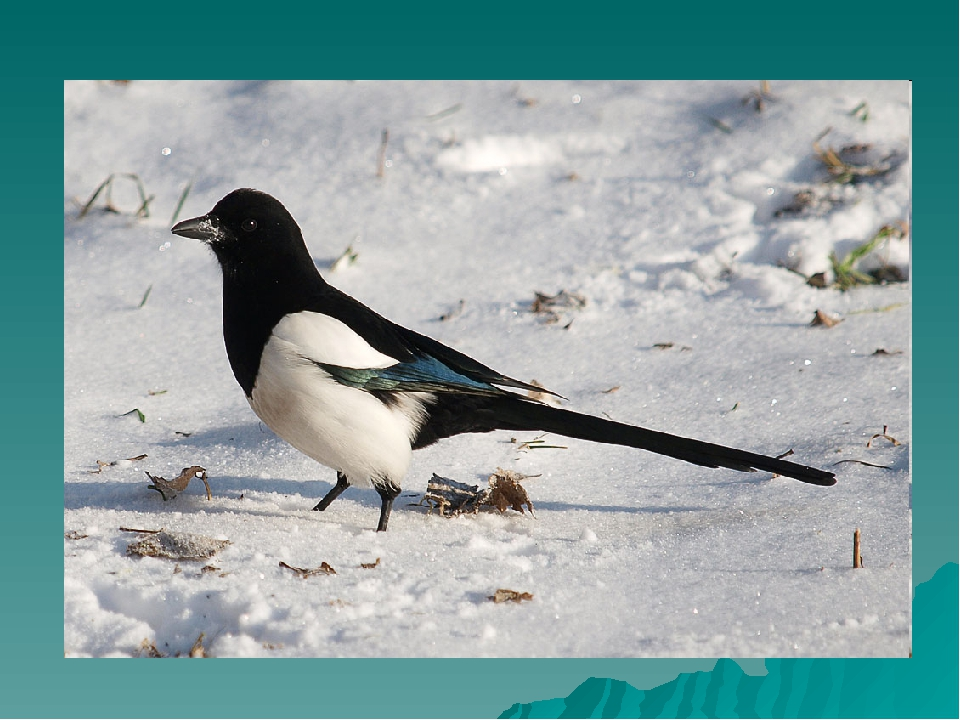 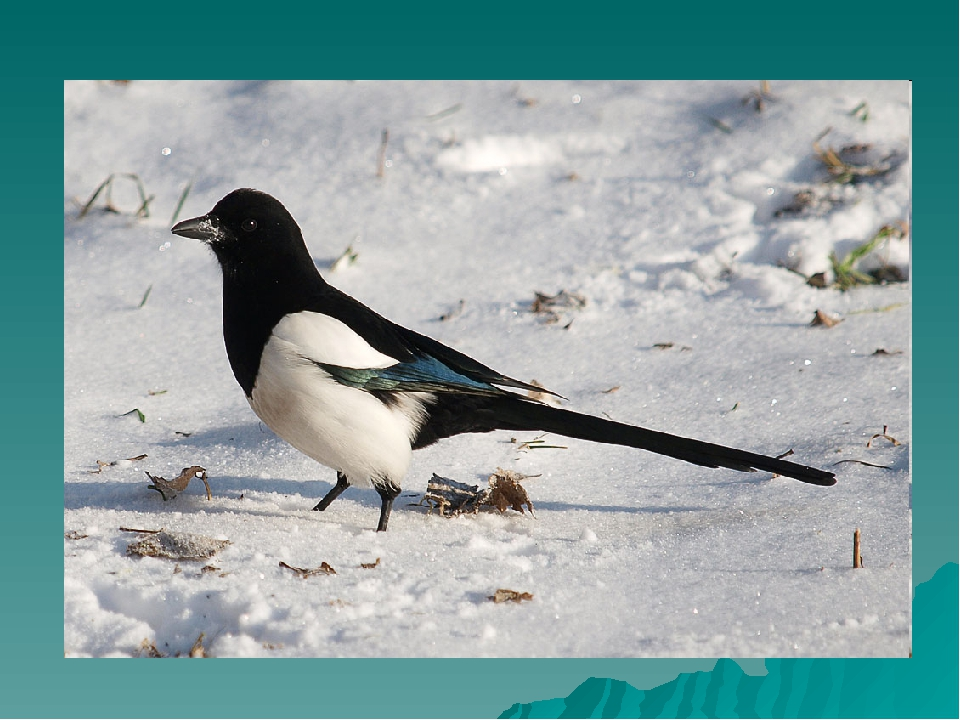 Непоседа пёстрая,
Птица длиннохвостая,
Птица говорливая,
Самая болтливая.
Вещунья белобока,
А зовут её … (сорока)
сорока
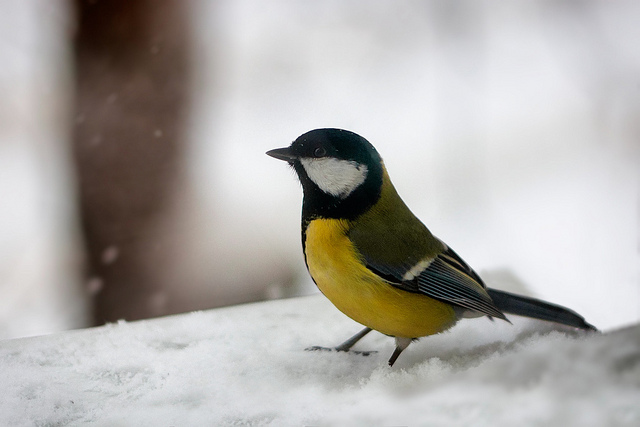 Любит семечки и сало,
            Во дворе с утра летала
            Эта маленькая птичка.
            Отгадайте, кто? ....(синичка)
синица
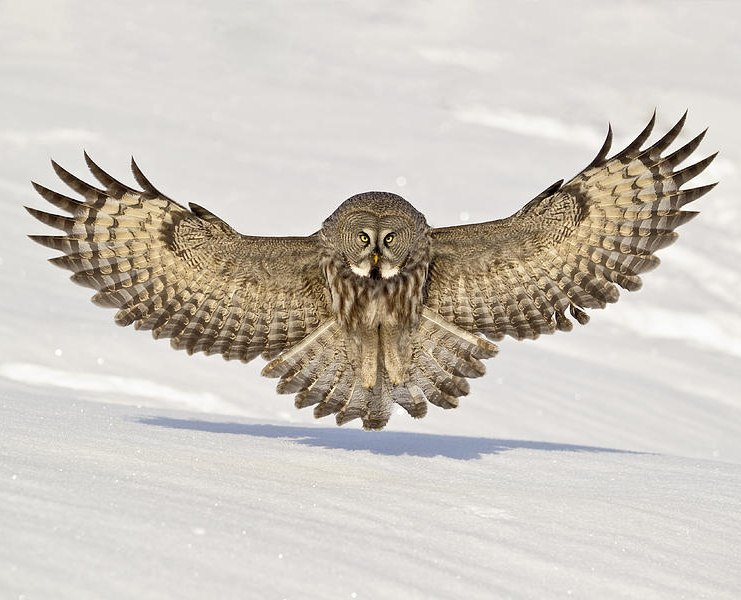 Назови части тела птиц
клюв
голова
шея
туловище
крылья
ноги
хвост
сова
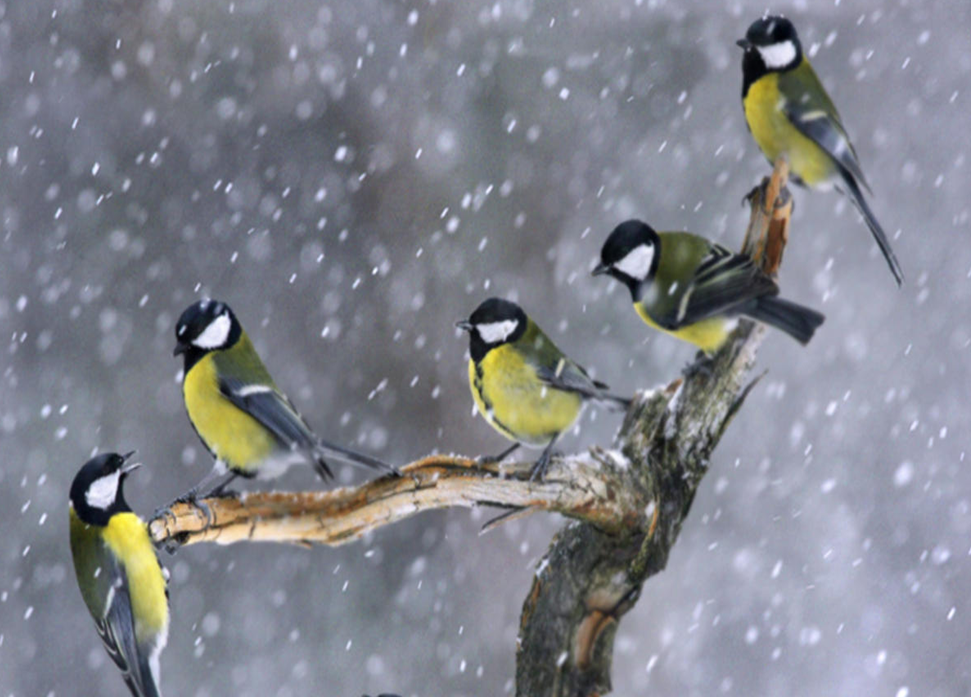 Посчитай до пяти со словами:
птица
перо
                                                           сова
                                                       ворона
                                                     синичка
Подбери признак: синичка (какая?) - …,голубь (какой?) - ….Подбери действия: синица (что делает?) - …, воробей (что делает?) - ….
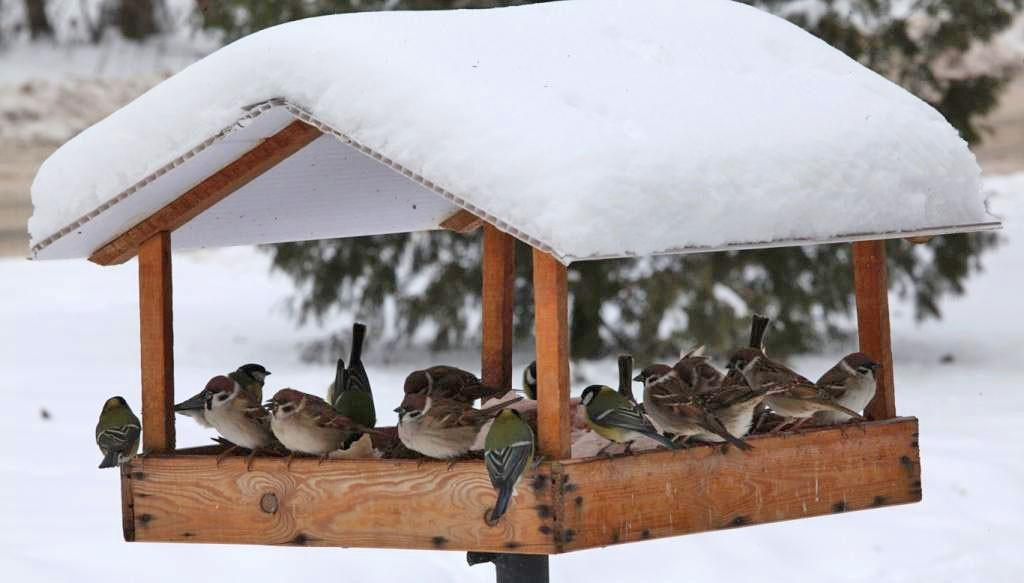 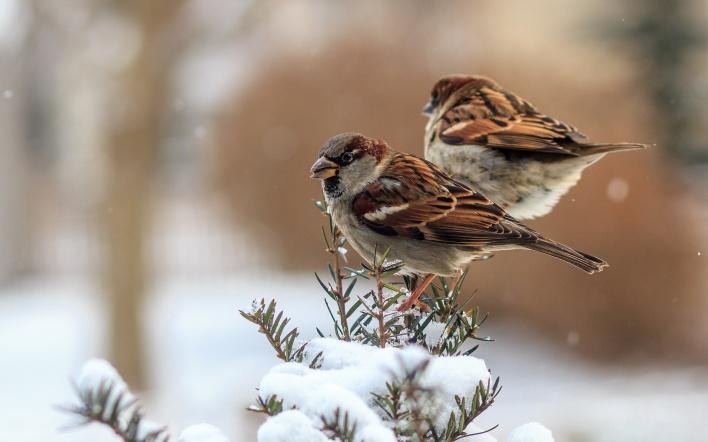 Отгадай загадки:
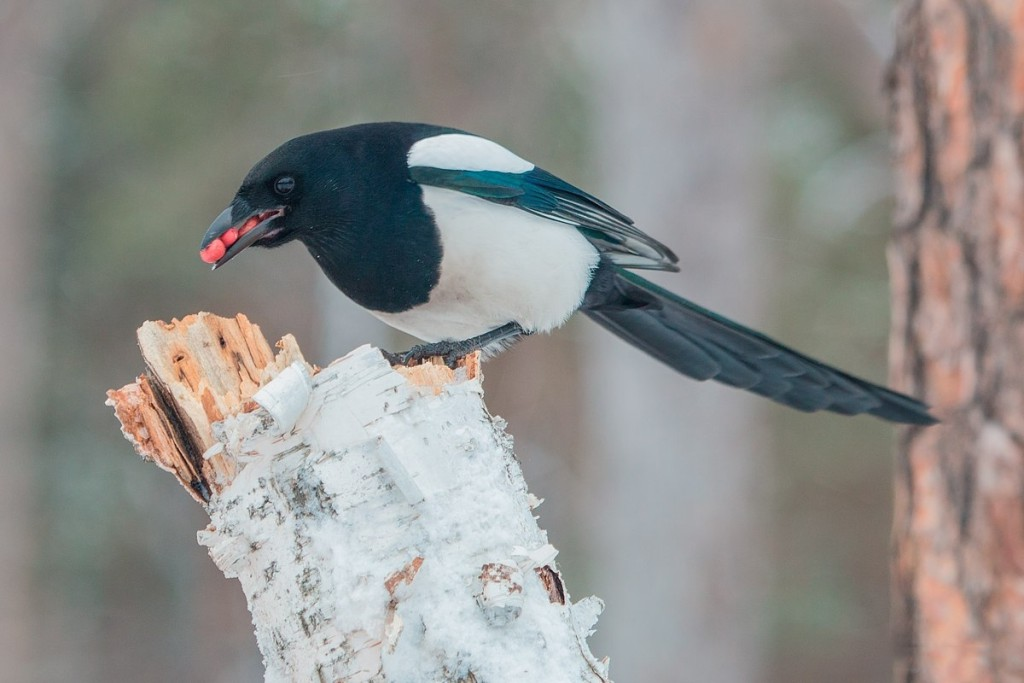